Photomicrographs of Plant foods  

	Carrot
Permission to reproduce original photomicrographs used to make this  collection may be obtained from 
  
 Dr. David O. Norris at
   david.norris@colorado.edu
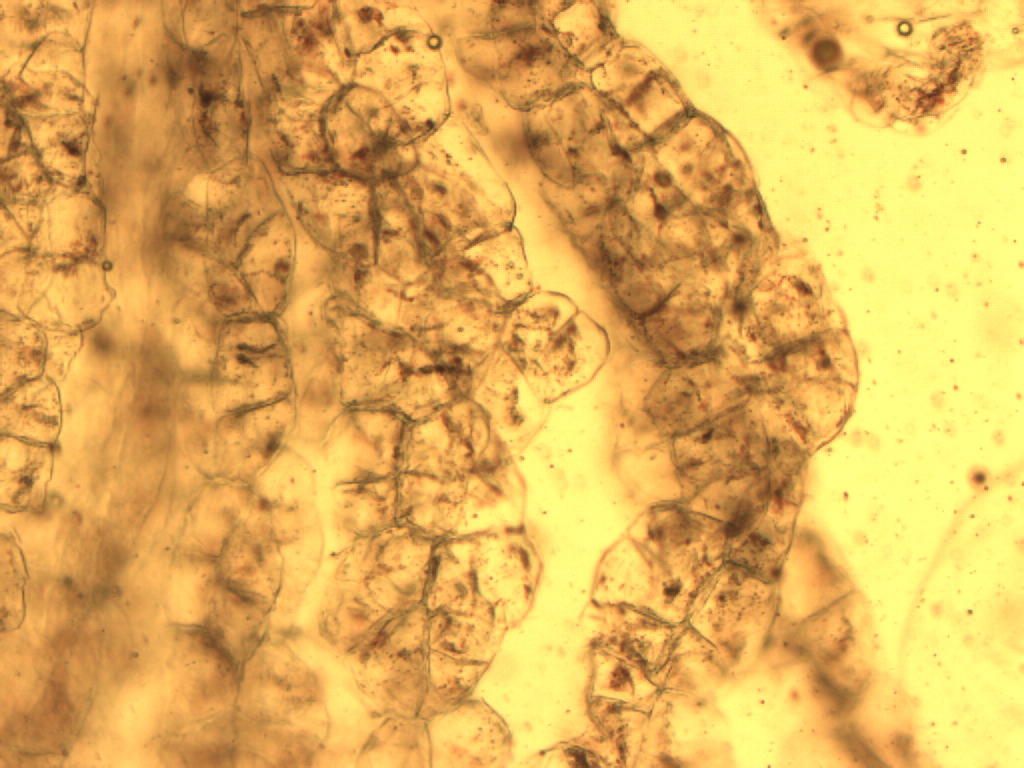 [Speaker Notes: 117. Daucus L. (spp.)  Carrot. Root cuboidal parenchymal cells, stained with safranin. 10X.]
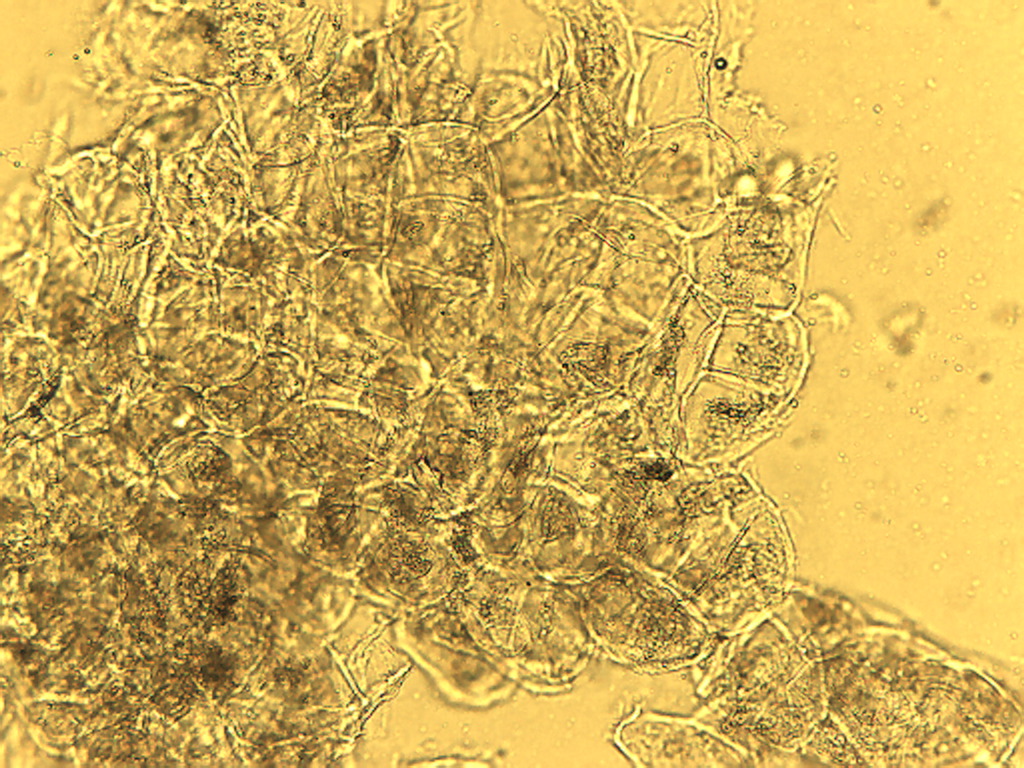 [Speaker Notes: 118. Carrot.  Root cuboidal cells, 10X.]
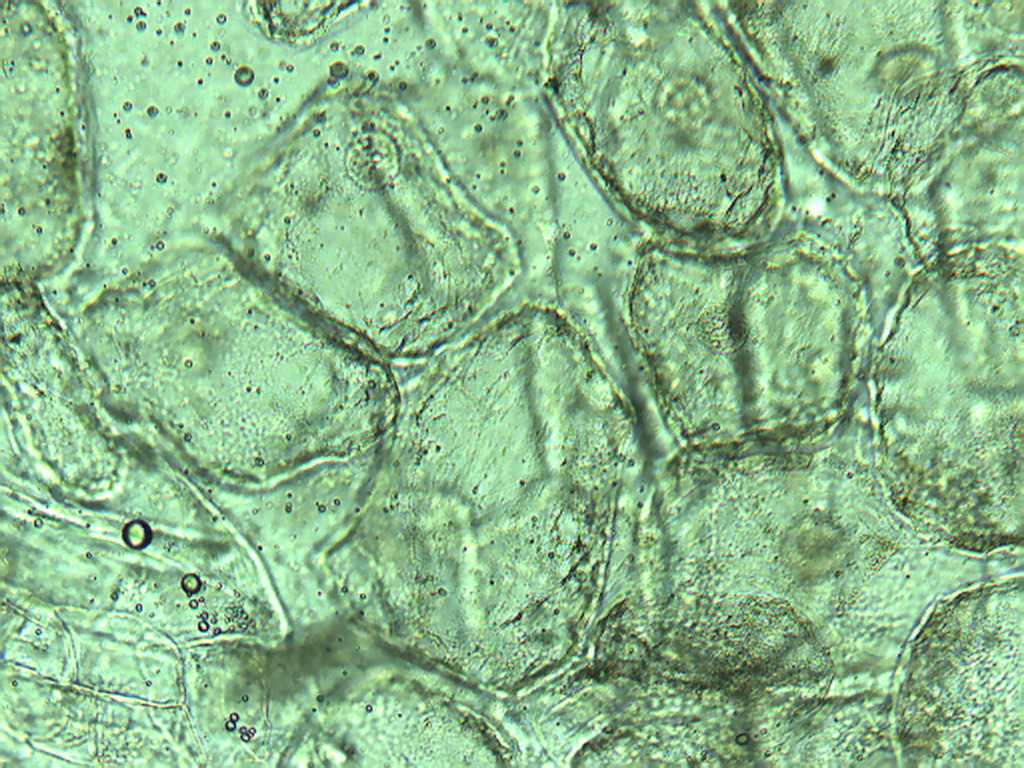 [Speaker Notes: 119. Carrot.  Root cuboidal cells, 25X.]
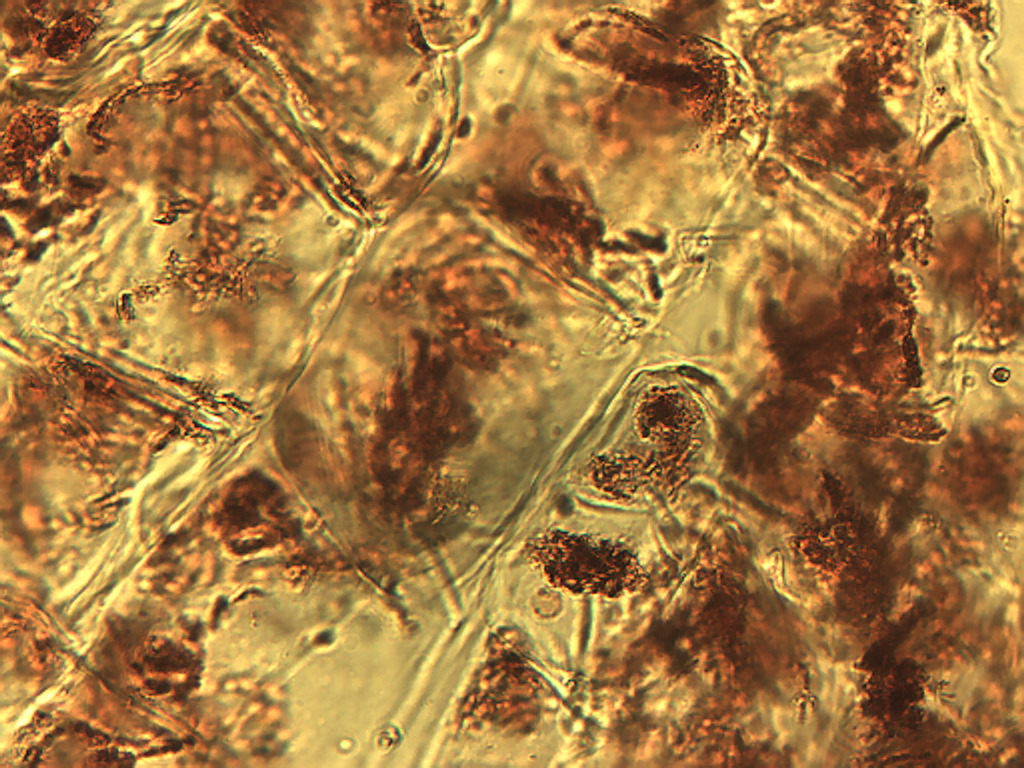 [Speaker Notes: 120. Carrot,  Root cuboidal cells stained with safranin, 25X]
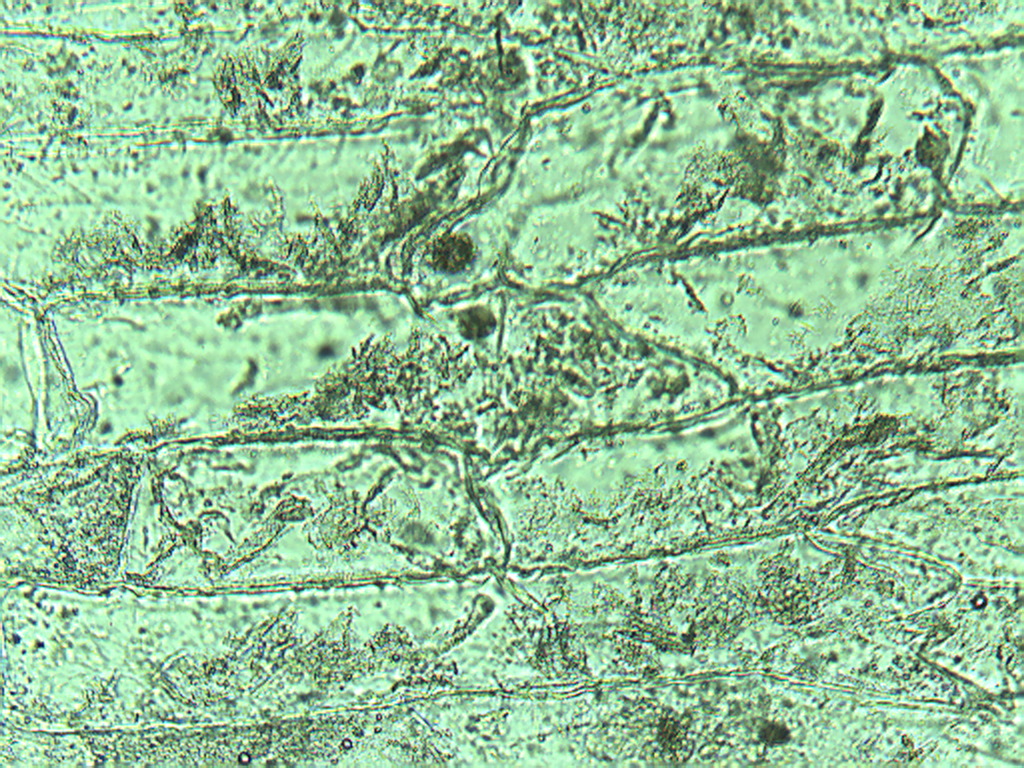 [Speaker Notes: 121. Carrot.  Root elongate “rectangular” cells 25X.]
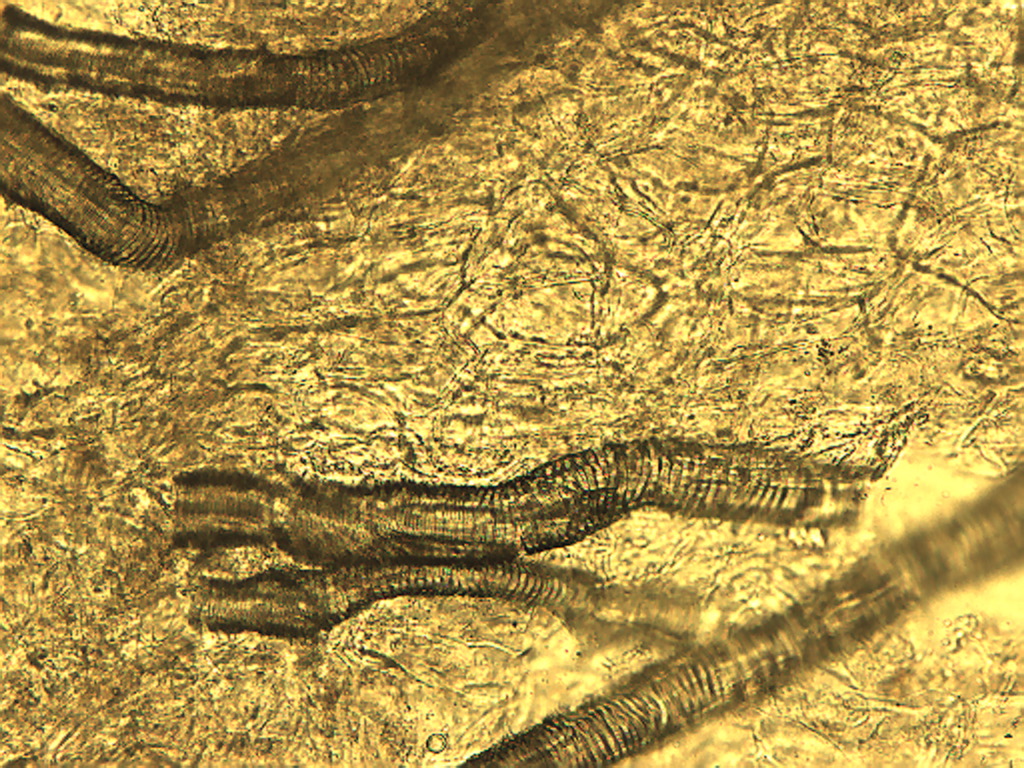 [Speaker Notes: 122. Carrot.  Root showing vascular elements (vessels) among parenchyma, 10X.]
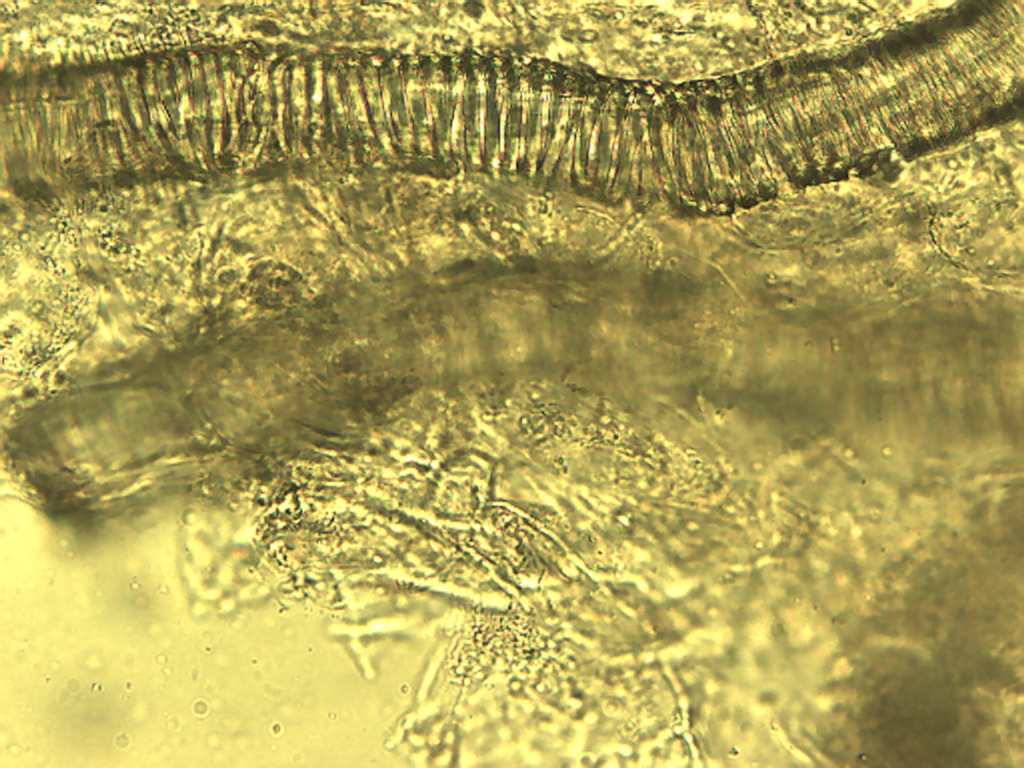 [Speaker Notes: 123. Carrot. Root vessels, 25X.]